Fuego Extraño
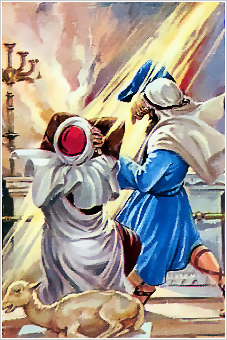 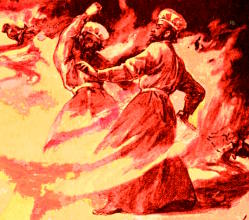 Introducción
En esta clase iniciaremos un nuevo tema
Hemos visto que entender el propósito Dios cambia tus prioridades y tu respuesta al conflicto
Vimos los propósitos de Dios cuando estas en la trampa de la ofensa que son liberar a las personas de la trampa de la ofensa, transformarlas, reconciliarlas y destruir el trabajo del diablo
 Tu tienes el privilegio de participar del fuego destructor o ser un intercesor o un líder de percibir los propósitos de Dios y que sean cambiadas las prioridades en ese conflicto
Responder con el poder de Dios puede cambiar tus posibildades
Propósito
Poder
Presencia
El triangulo del Fuego de paz
Responder con el poder de Dios puede cambiar tus posibildades
Cuando hablamos del poder en cuanto a responder al conflicto hablamos a los intentos que hacemos nosotros de apagar el fuego
¿Que toma para apagar el fuego? Y teniendo esta discusión del poder de extinguir el fuego, hablaremos del fuego extraño
Hablaremos de los dos hijos de Aarón que trabajaban en el tabernáculo y tenían el ministerio de ofrecer los sacrificios y leemos que los hijos de Aarón ofrecieron un fuego extraño o que no se les había mandado
Fuego Extraño
» Pero Nadab y Abiú, hijos de Aarón, tomaron cada uno su incensario y, poniendo en ellos fuego e incienso, ofrecieron ante el Señor un fuego que no tenían por qué ofrecer, pues él no se lo había mandado. 2 Entonces salió de la presencia del Señor un fuego que los consumió, y murieron ante él.” Levítico 10:1-2
Que extraño versículo para ponerlo en un curso que se habla del conflicto y el ejemplo de esta historia muestra un principio como lideres que respondemos al conflicto, Nadab y Abiú trataron de hacer el trabajo de Dios de una manera que Dios no lo autorizo. No les gusto el fuego altar de tal manera que usaron un fuego que Dios nos ordeno. 
Uso el termino fuego extraño con el que algunos quieren extinguir el fuego destructivo en una manera que no glorifica a Dios. No es autorizado por Dios.
Fuego Extraño
» Pero Nadab y Abiú, hijos de Aarón, tomaron cada uno su incensario y, poniendo en ellos fuego e incienso, Los hijos de Aarón quisieron hacer la voluntad de Dios a su manera. 
El fuego extraño viene al fuego de paz con una agenda con lo que ya quiere y desea en vez de seguir la voluntad y propósito de Dios. 
El fuego extraño trata de extinguir el fuego destructivo sin rendirse a Cristo, es presuntuoso y creemos que sabemos lo que Dios esta haciendo sin orar y eso nunca nos traerá a una resolución de extinguir el fuego destructivo del conflicto.
Pensamos: “esto es lo que necesito hacer y estoy seguro que Dios lo aprobara”. Debemos confiar totalmente en Cristo así como el confía en el padre cuando estuvo en la tierra en su ministerio.
Fuego Extraño
Cuando tratamos de extinguir el fuego destructivo sin usar el fuego de paz entonces terminaremos introduciendo el fuego extraño a la dinámica del conflicto
El fuego extraño se enfoca en traer una solución para ambas personas en el conflicto en vez de buscar la reconciliación y glorificar a Dios
El sistema legal en USA, nombra un ganador y un perdedor dentro de un conflicto, la corte no trata de reconciliar las partes dentro del conflicto y la corte no le interesan las relaciones, su rol es llegar a un acuerdo porque las partes no lograron llegar a un acuerdo entre ellos.
Fuego Extraño
En el fuego de paz cuando introducimos el fuego extraño, tal vez busquemos algún resultado inaceptable para las partes en el conflicto porque no confiamos en Cristo en ese proceso y nos adueñamos de “la lámpara” (el Objeto del conflicto) pero fallamos en reconciliar la relación porque solo Cristo puede traer esa restauración de la reconciliación en la relación y sanar esas heridas
He participado en mediaciones en procesos de resolución de conflictos donde las dos partes vienen, todos cristianos y su meta es resolver la disputa, pero reconocemos que las partes están listas para reconciliarse y resuelven el conflicto pero hasta que la relación no esta restaurada no podrá haber reconciliación y el fuego continua quemando
Nuestra tentación cuando usamos fuego extraño es manejar el objeto de la discordia pero no resolvemos el aspecto relacional en el conflicto
Fuego Extraño
Algunas veces en el conflicto como líder cristiano confrontaras situaciones donde una o las dos partes de la situación no están listas para reconciliar la relación y porque tratamos de hacer que eso pase con este fuego extraño cuando no confiamos en Dios y tratamos que eso pase, sabemos que es el deseo de Dios, sabemos que es uno de sus propósitos pero el tiempo del Señor es su tiempo solamente y algunas ocasiones las partes están listas para reconciliarse pero Dios todavía esta haciendo algo exponiendo algo y su corazón esta tan duro y no vienen al fuego de paz. Hasta ese momento la reconciliación no pasara y será una paz o reconciliación falsa, es por ello que debes estar preparado. Uno podrá estar listo y el otro se reusara, espera en el Señor, mantente en el fuego de paz, ora por las pates que están en le conflicto
Nota Final:
Resiste la tentación de usar fuego extraño, de causar algo que las partes no harían solo para quedarse con el objeto de su conflicto
Dios siempre esta trabajando y no necesita nuestra ayuda en hacer su voluntad fuera de su dirección
Fuego extraño es tratar de apagar el fuego destructor y tratar de hacer la voluntad de Dios a nuestra manera
En adición al fuego extraño, hay otra manera de resolver conflictos que hablaremos en la próxima clase, que al querer extinguir el fuego se acelera mas.